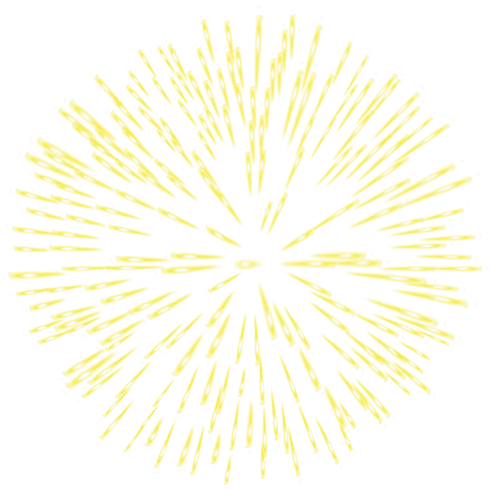 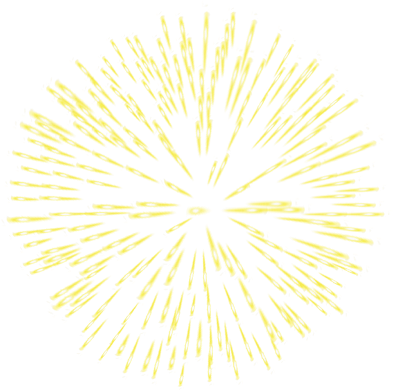 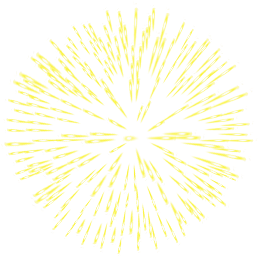 新征程 新跨越
2021第十届职工代表大会第二次会议
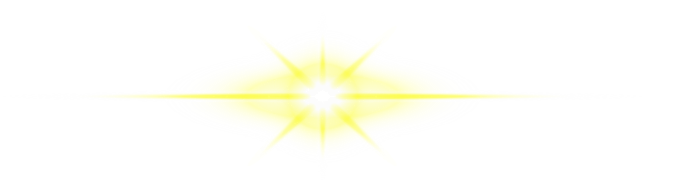 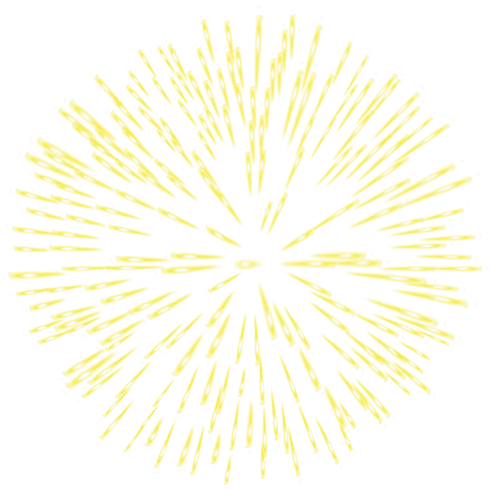 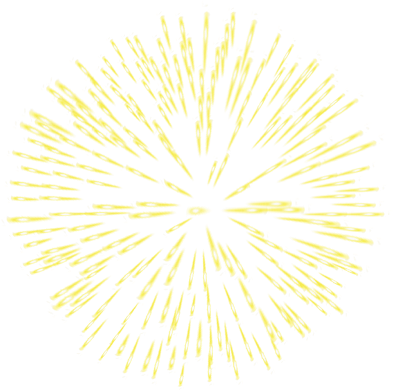 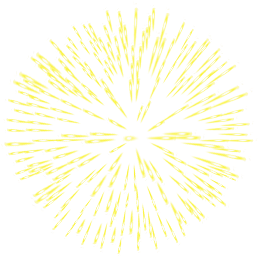 总经理工作报告
迈上新台阶 再建百亿新项目
用优异的成绩迎接党的“二十大”胜利召开！
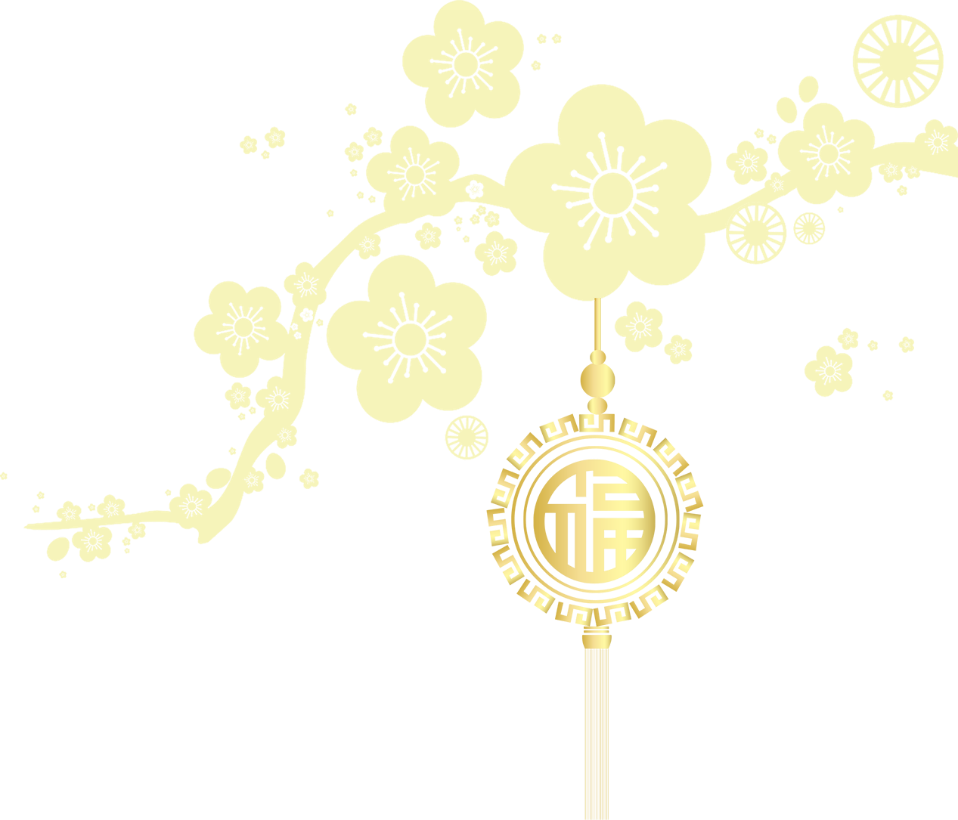 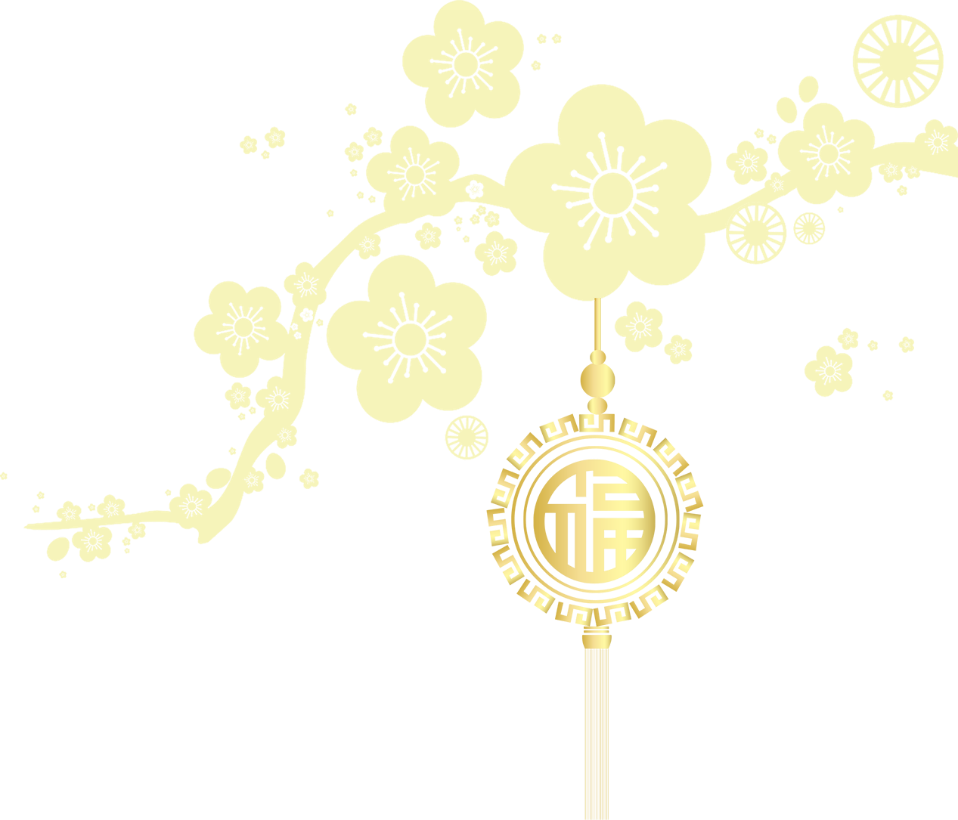 第一部分
2021年工作回顾
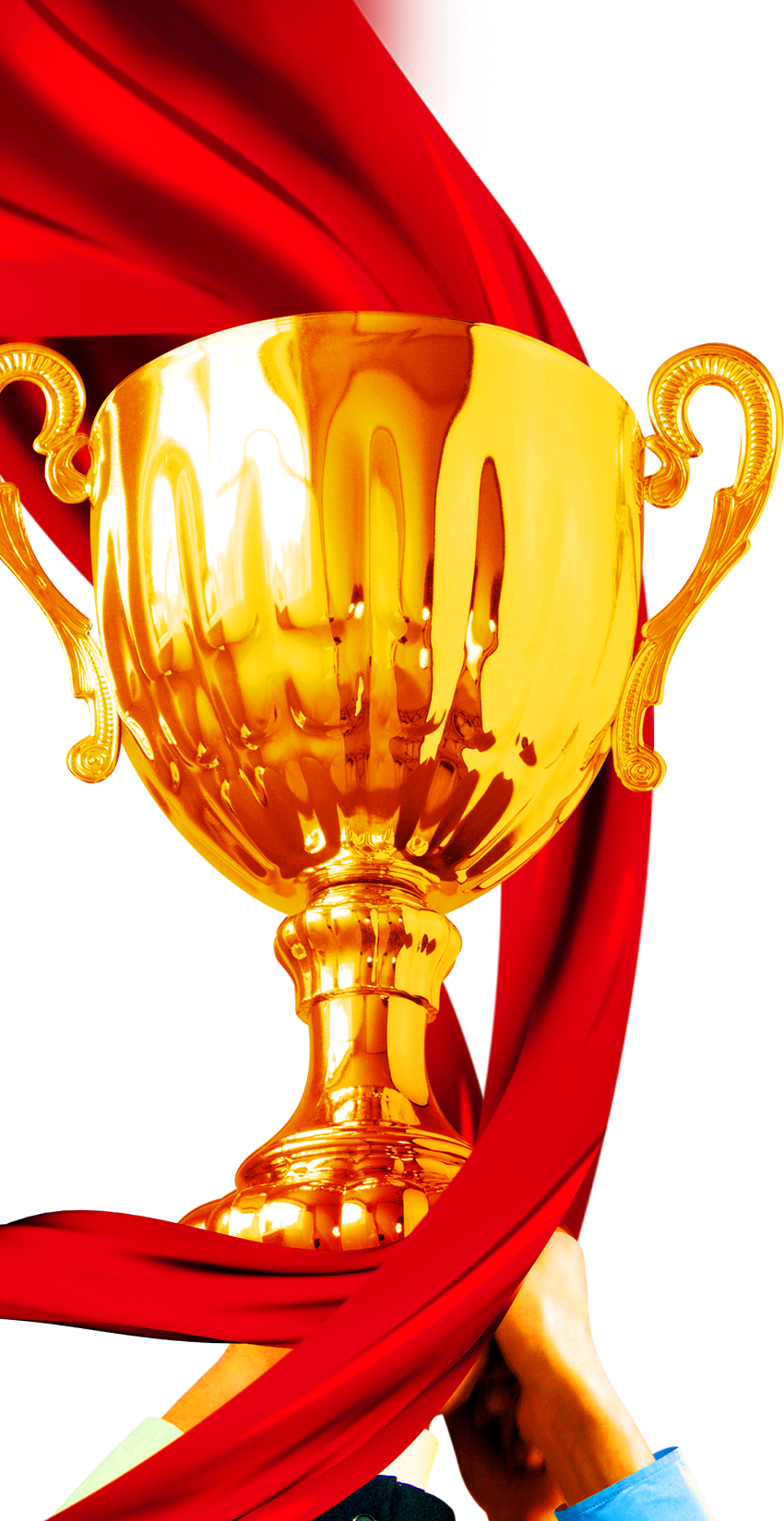 这一年我们的业绩  115130目标  
超额完成 

公司资产总额达到
218亿元
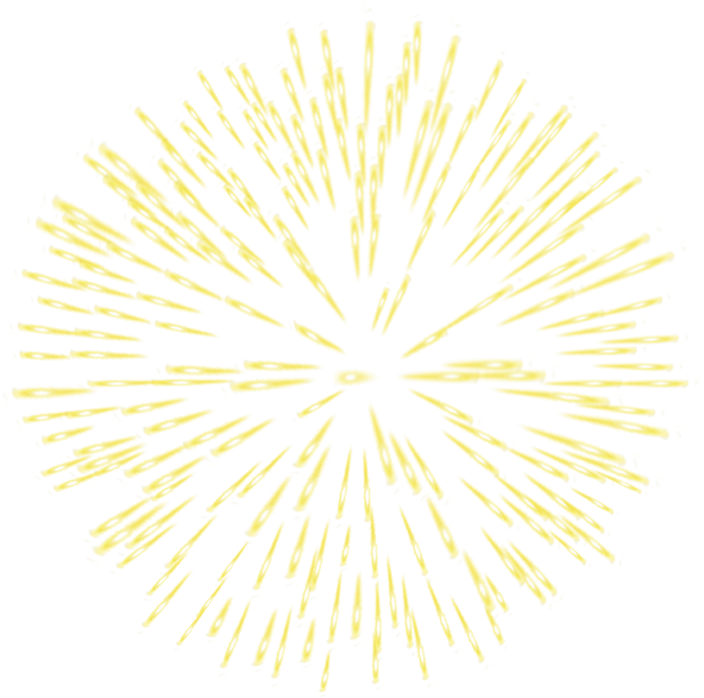 全年实现销售收入126.65亿元
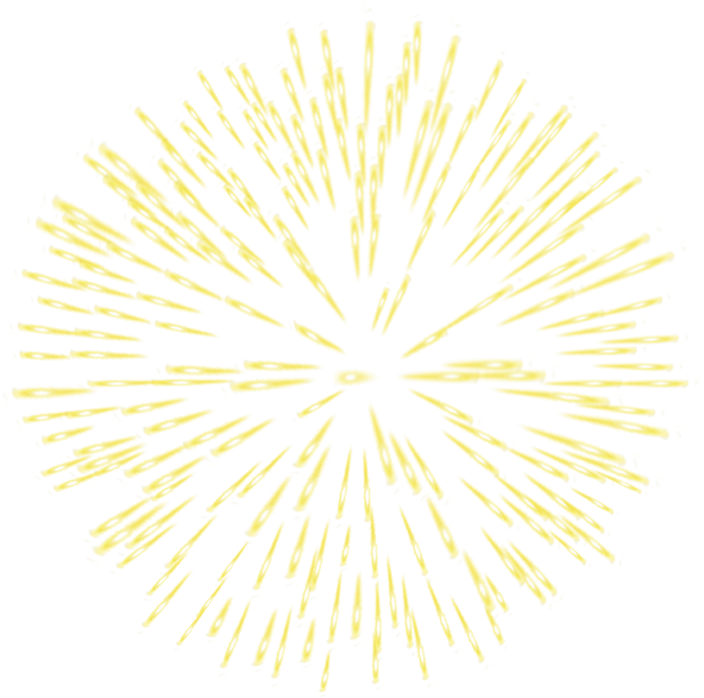 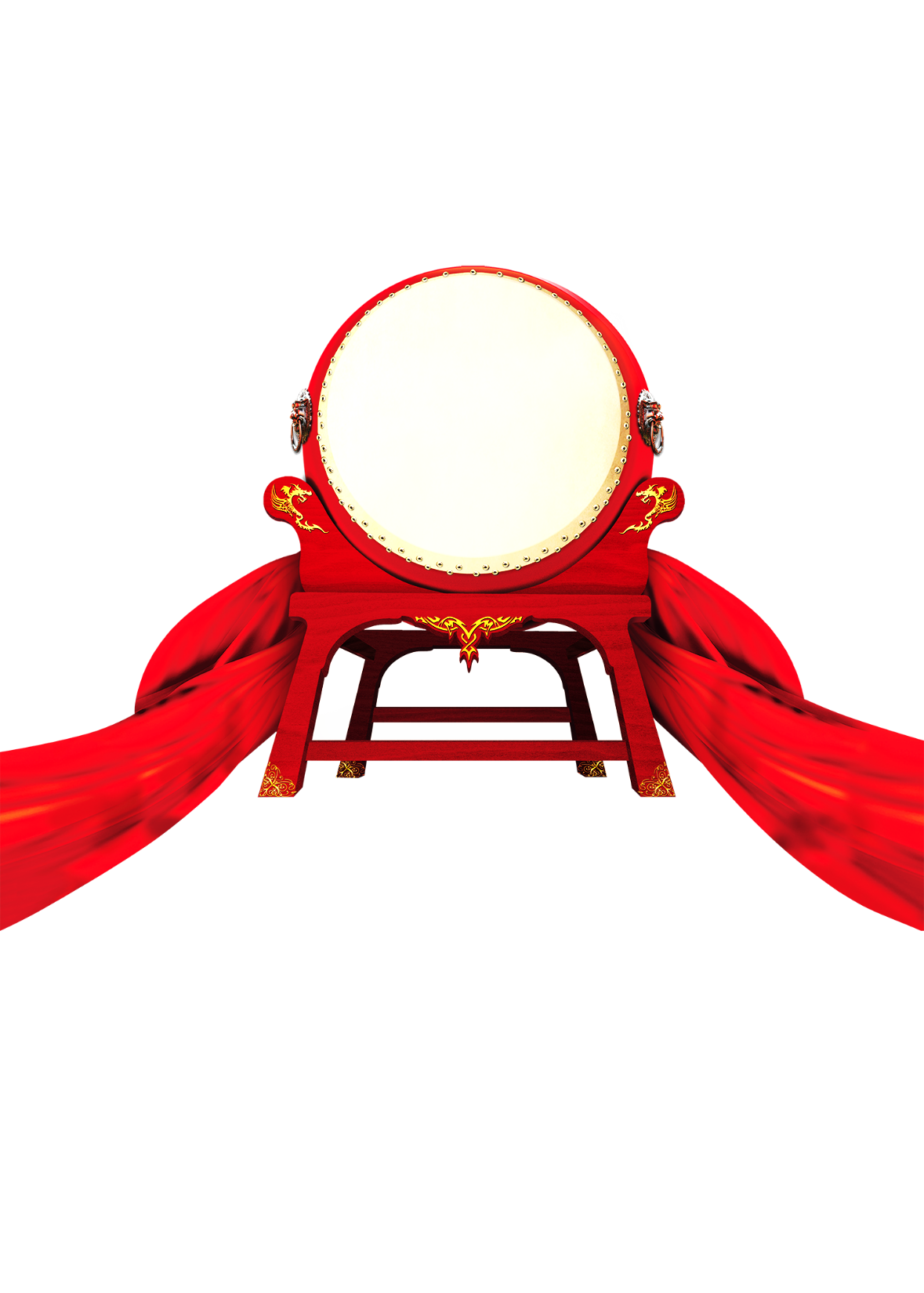 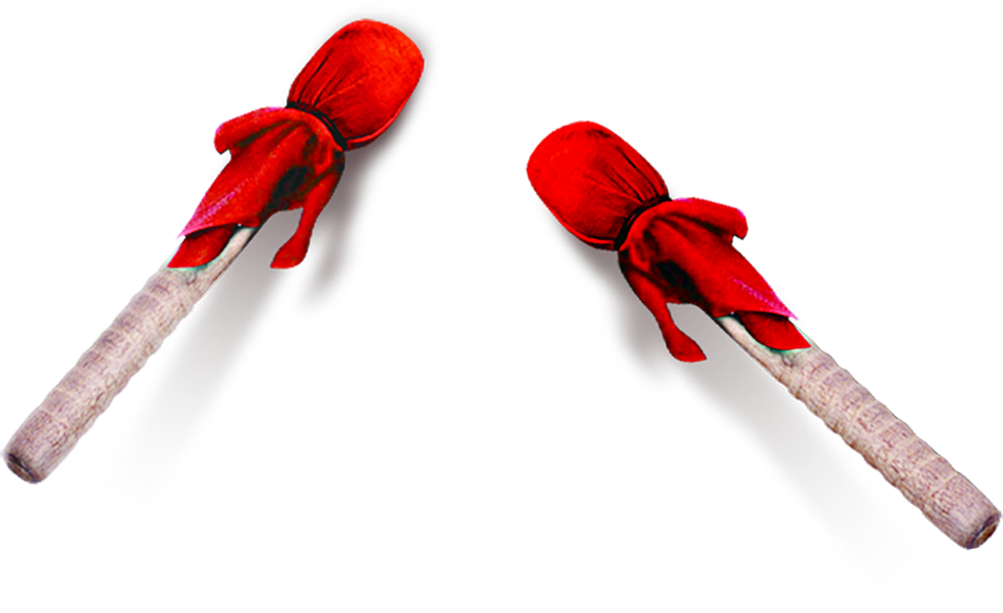 销售收入首次突破百亿大关，实现利润24.3亿元，同比翻番；上交税收5.51亿元，同比上升134.5%。
一、坚守“五条红线”，严管疫情防控，公司发展根基更加稳固
二、乙二醇项目投产达效，新建项目顺利开工，产业新旧动能转换升级
三、优化生产要素配置，强化细节管控，装置运行水平持续高效
磷肥厂通过持续优化工艺和过程管控，主要生产装置的运行周期进一步延长。新增二铵产能3.5万吨，磷酸产量达到52.7万吨。全年生产复合肥、磷酸一铵、磷酸二铵、工业磷铵四大终端产品达到130.2万吨，产量、质量指标均创历史新高。
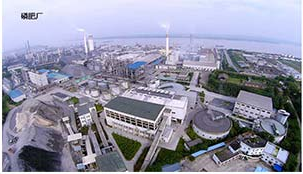 2021年工作中存在的问题
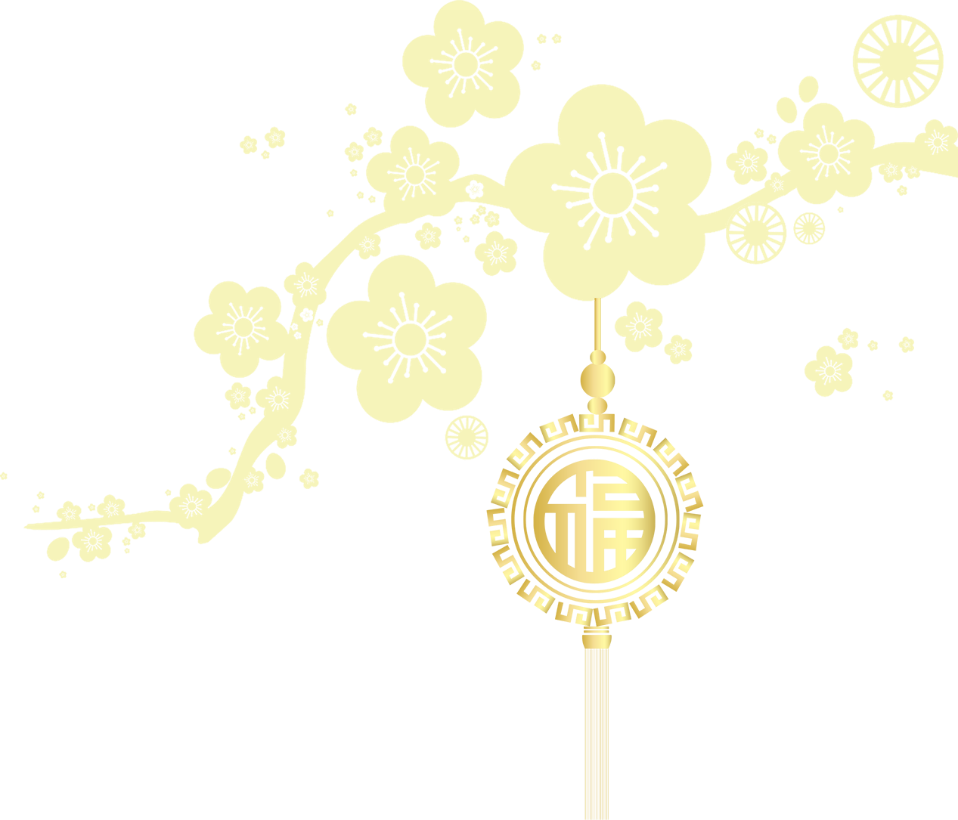 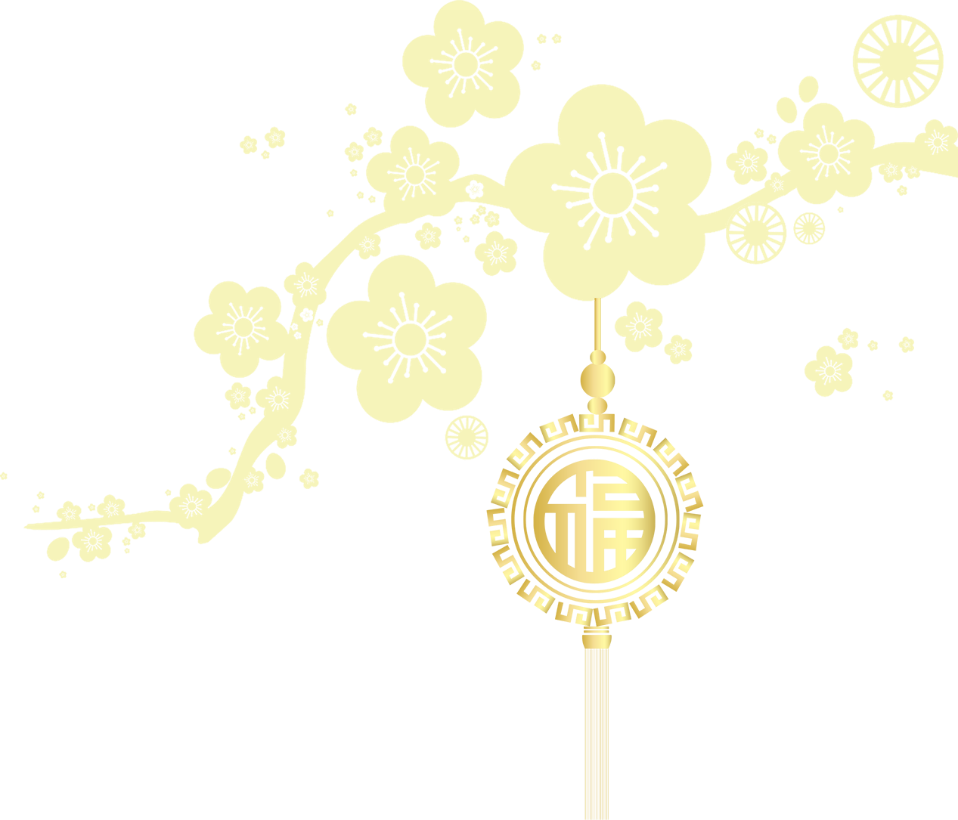 第二部分
公司面临的形势和今年任务
面临形势
经营目标
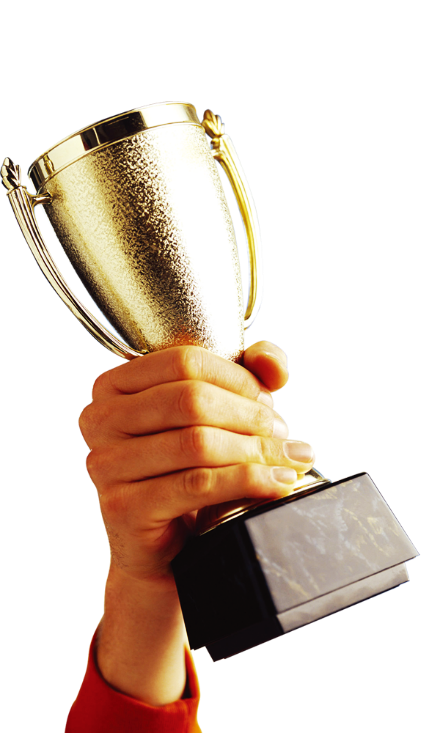 2022销售收入130亿元
以习近平新时代中国特色社会主义思想为指导，深入贯彻十九届五中、六中全会和各级经济工作会议精神，把握新发展机遇，保持装置高效稳定运行；贯彻新发展理念，稳步推进各大项目建设；构建新发展格局，全面实施“三大战略”，以高质量发展为主题，团结和带领公司全体员工，努力实现“130200”（销售收入130亿元、利润总额20亿元、重大安全、环保事故为零）目标，用优异的成绩迎接党的“二十大”胜利召开！
2022年工作计划
要积极做好“碳达峰、碳中和”下的环保、降碳协同治理。
要充分预判风险，做好财务筹划。
要强化职业教育，推动依法治企。
4
5
6
1
3
2
要增强质量意识，强化质量过程监管。
要持续推进安全管理提升，实现“零伤害”目标。
要常态化实施疫情防控。
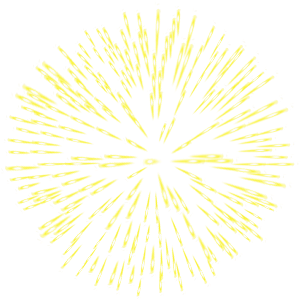 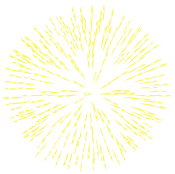 领导寄语
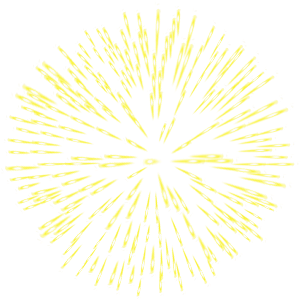 新征程扬帆启航，新使命重任在肩。公司已经迈上了新的发展平台，站在新起点，眺望未来，百年三宁的蓝图更加清晰！即使前进路上有坎坷、有挑战，但“道阻且长，行则必至”，我们始终坚信，在李万清董事长的带领下，在全体三宁人的齐心协力下，一定能够实现我们的既定目标。让我们在新的一年，凝心聚力，只争朝夕，勇往直前，奋力谱写“百年三宁”新篇章！用优异的成绩迎接党的“二十大”胜利召开！
虎年大吉  阖家安康
工作顺利  万事如意